KLIM EN LEIPLANTEN
1. Aristolochia macrophylla/ Duitse pijp
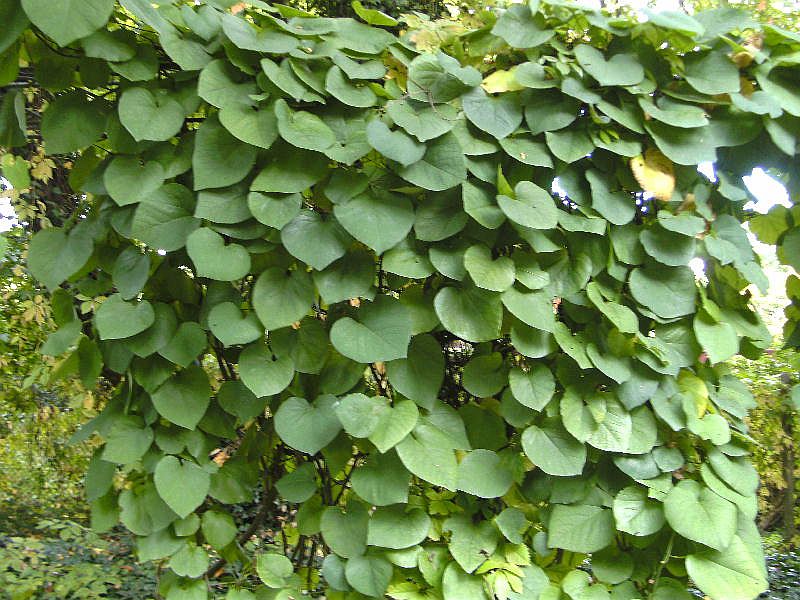 2. Clematis alpina, bosrank
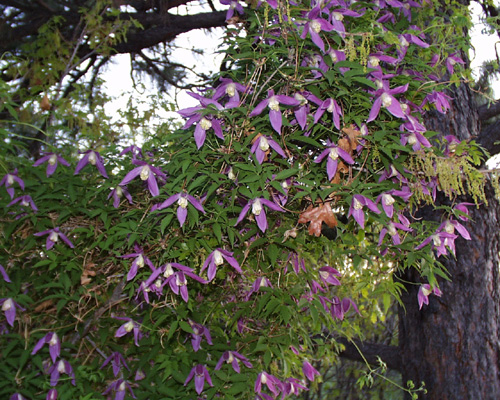 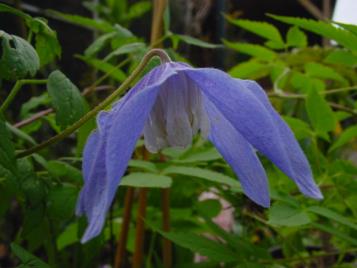 3. Fallopia aubertii, bruidssluier (polygonum)
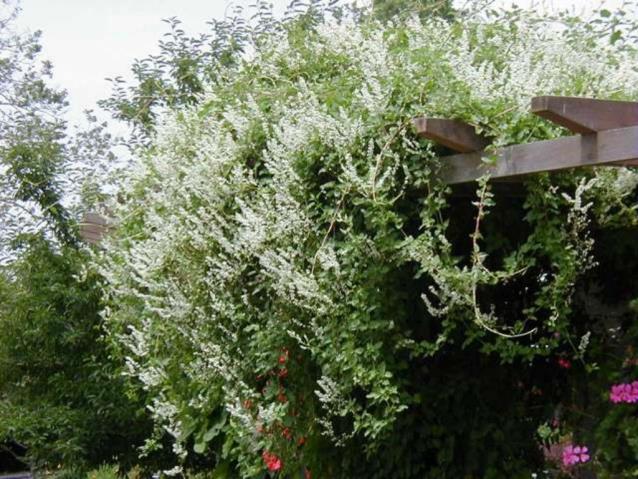 4. Hydrangea anomala petiolaris /klimhortensia
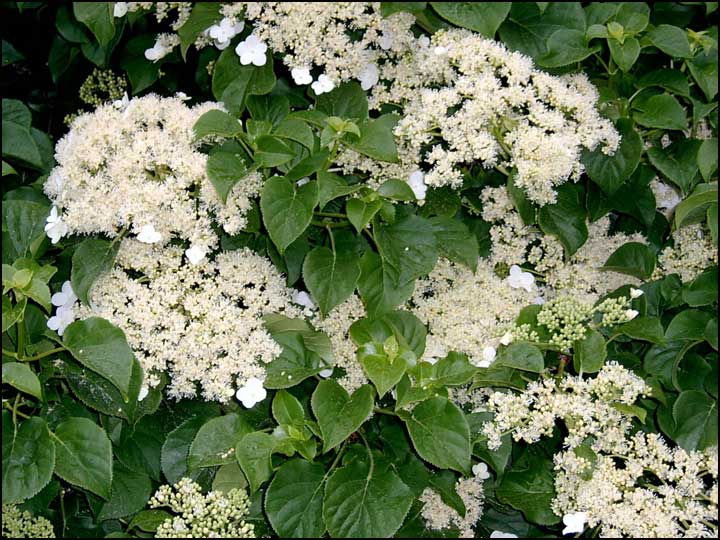 5. Hedera helix, hedera
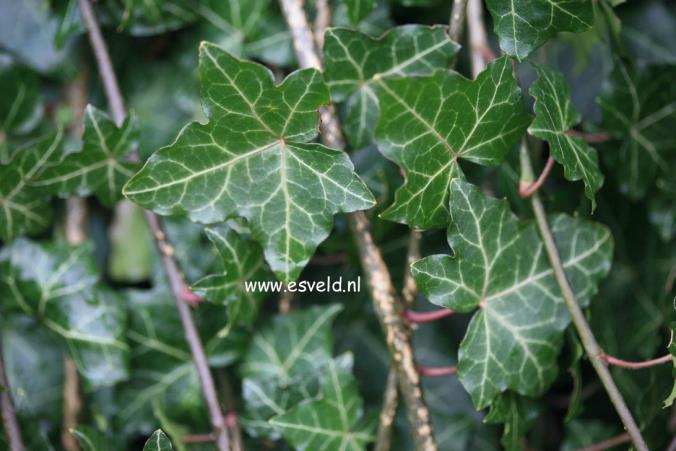 6. Humulus lupulus/ Hop
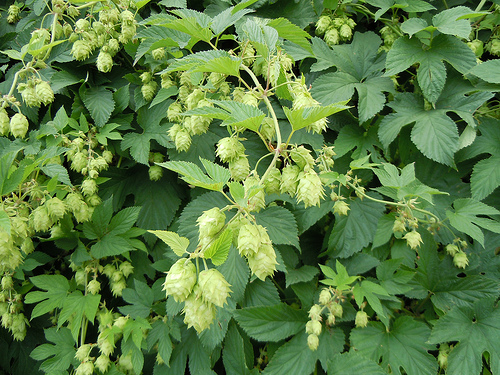 7. Lonicera heckrottii 'Goldflame‘, kamperfoelie
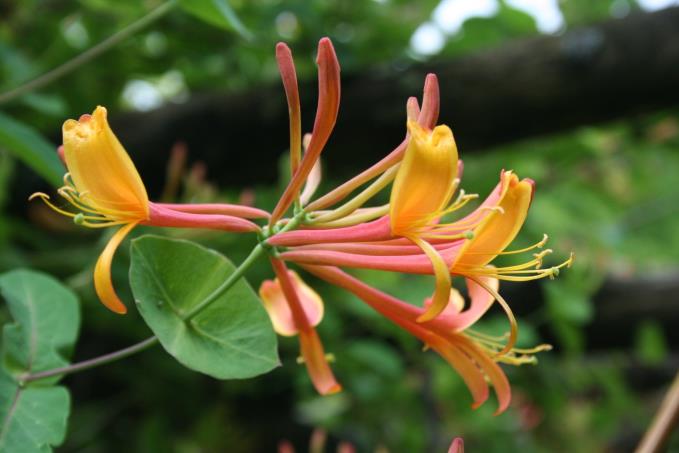 8. Parthenocissus tricuspidata/ Wilde Wingerd
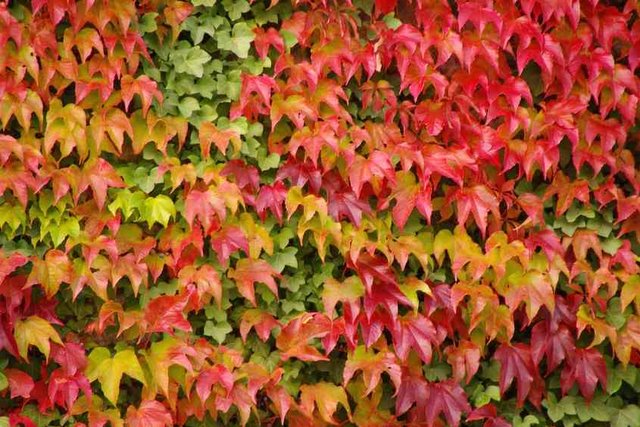 9. Pyracantha 'Orange Charmer‘, vuurdoorn
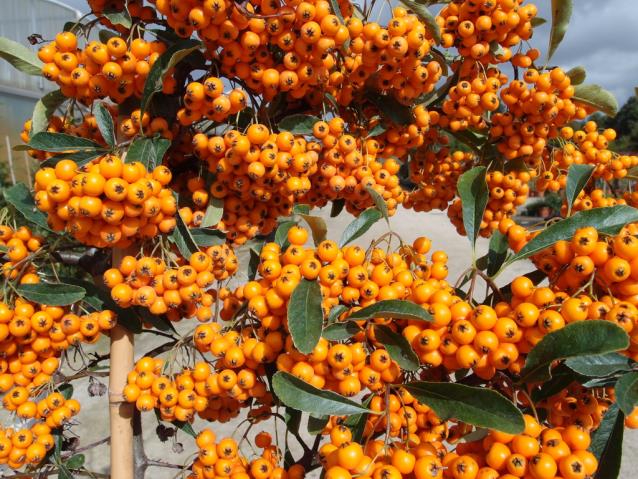 10. Wisteria floribunda, blauwe regen.
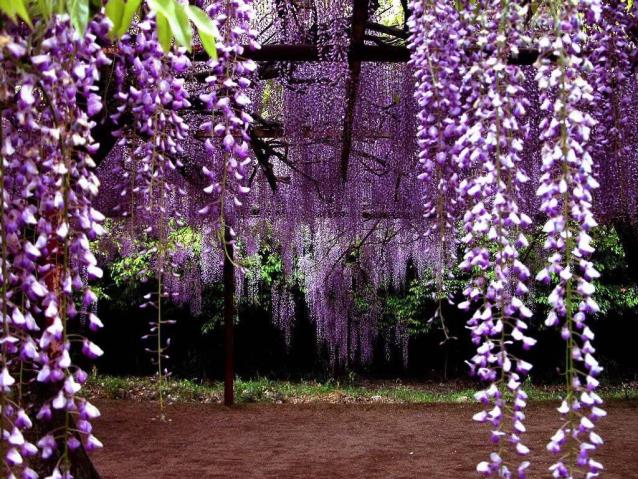